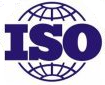 2022-05-09
QOL Study on Application to
RASDS/RASDS++
Koki Asari, Japan Space Systems 
ISO TC 20/SC 14/WG1
1
UNCLASSIFIED
Schedule Plan 
QOL Space-based Services and RASDS/RASDS++ Application
WD
DIS
CD
IS/TS
WD
CD
DIS
IS/TS
NP
WD
CD
DIS
IS/TS
NP
WD
CD
DIS
IS/TS
Apply RASDS
(Existing ISO 13537)
Apply RASDS++
(After the completion)
FY: Fiscal Year, April to next year March
2
Space Systems Covering World
Space systems are covering the world. Earth Observation (EO), Global Navigation Satellite System (GNSS), communications and others become the infrastructure of the humanity.   
For example, GNSS signals are received by 3 billion personal and enterprise devices.
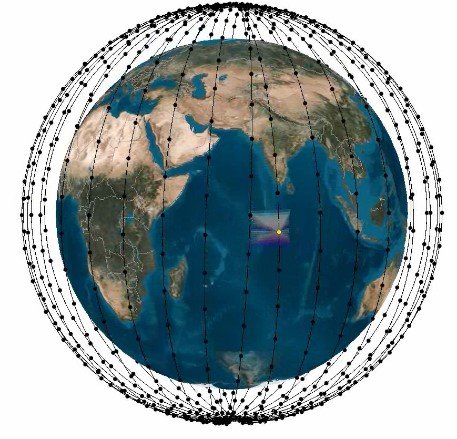 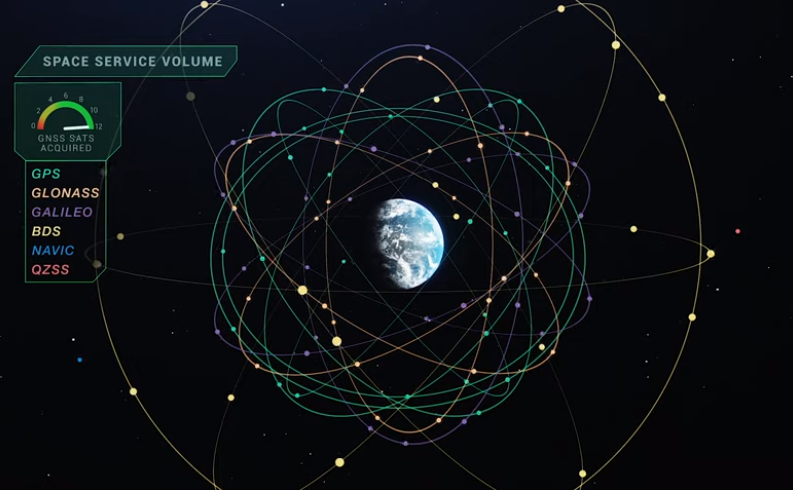 LEO
Earth Observation
Communication
PNT/GNSS
Broadcast
Meteorology
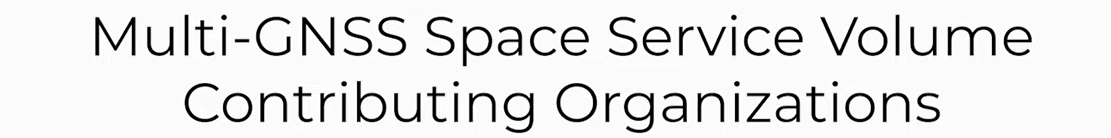 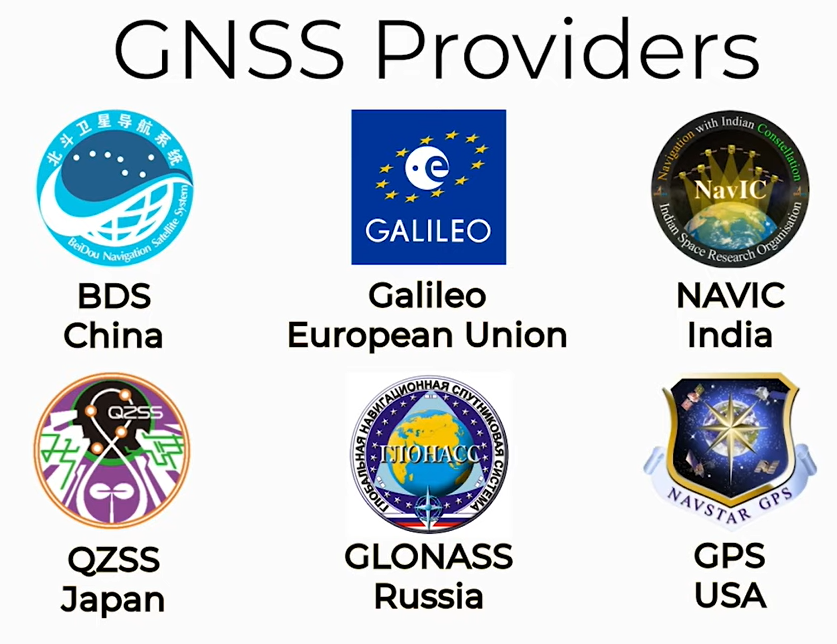 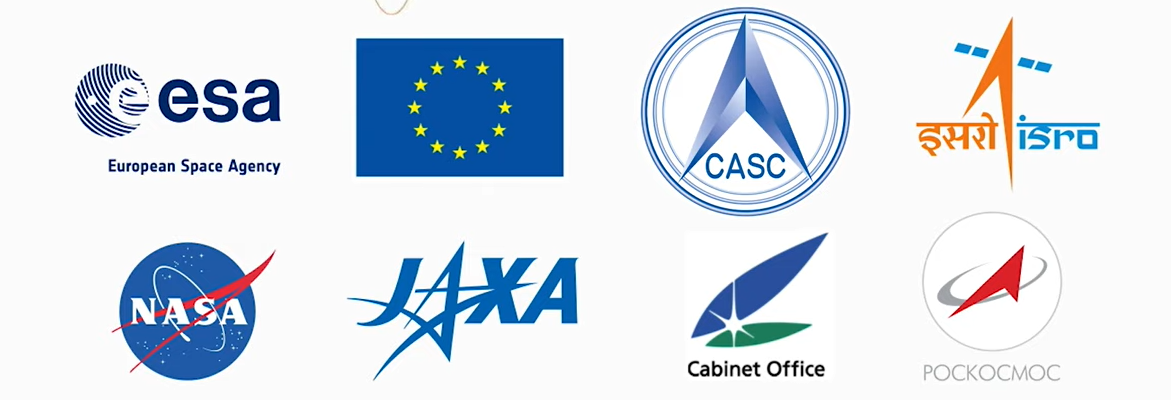 GEO, IGSO, MEO
3
Reference https://www.youtube.com/watch?v=-1ngun6OfgQ
Quality of Life (QOL), the sustainable cycle
Space systems are working for the QOL of world citizens running through many disasters.
Sustainable
Development
Infrastructure: PNT, EO, Transport, Utility(Water/Elec/Gas), GIS
Entity: Government/Police, Carriers, Corporate(IT), Residents
Infrastructure: PNT, EO, Utility (Water/Elec/ Gas),  Transport(Bus/Rail/etc), GIS
Entity: Government, Carriers, Corporate (IT/Construction/Insurance), NGO, Residents
Space / Planet
Life & Health
Dairy living
Ordinary
Reconstruct
Rehabilitate
Forest and check,
Contingency plan,
implementation
Health gain
Reconstruction 
plan, budget,
and management
Equal justice
(Judiciary)
QOL
for
Humanity
Public
service
(Administration)
Accident/
Pathogeny
Legal
(Legislature)
Information gathering,
Restoration
management
Hospitalize
Catastrophe
Society of Trusty
Death
Disorder
Emergency response
Restore
Disaster
Demolition
Evacuation path 
and destination
Infrastructure: PNT, EO, Utility(Water/Elec/ Gas), Transport(Bus/Rail/etc), GIS
Entity: Government, Carriers, Corporate (IT/ Construction/Insurance), NGO, Residents
Infrastructure: PNT, EO, Utility(Water/Elec/Gas), Shelter, GIS
Entity: Government/Police/Rescue, Carriers, Medical, Corporate(IT/ Construction), NGO, Residents
4
Space Leadership is Expected Now
Reference Architecture Framework Models are proposed by leading technological areas.
But these are not enough for coming space age, because spatial scope is limited and edge-technologies are less. RASDS and its extension is expected now.
Reference Architecture Model Industry 4.0 
(RAMI4.0) 2017
IEC 62890 / IEC 622264 / IEC 61512
Smart Grid Architecture Model 
(SGAM) 2021
IEC SRD 63200
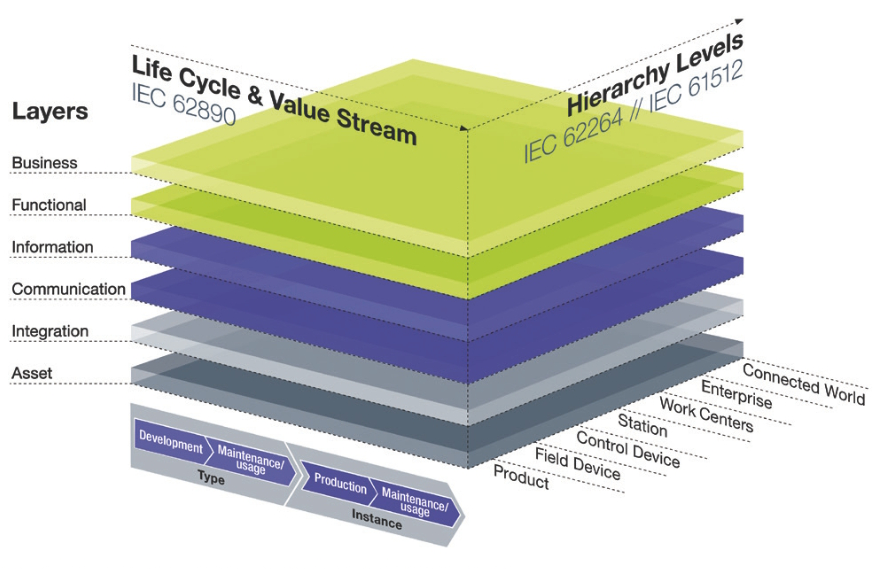 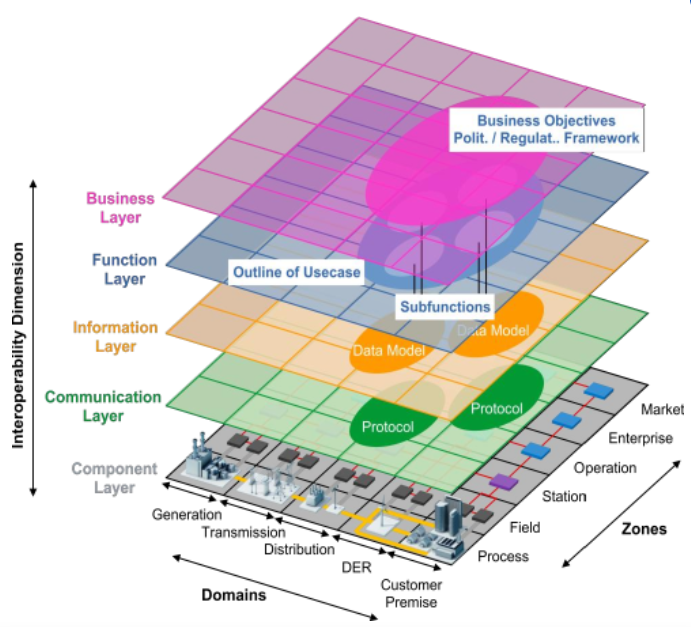 5
Proposed model based on RASDS/RASDS++
If the model takes 3D-structure, isn’t it thought that our consensus is made easily ?
Business
model
Enterprise
Connectivity
(Structure)
Wider 
Spatial Scope
Function
RASDS/RASDS++
Interoperability viewpoints
Space
Data model
Information
Globe
Region
RF
Protocol
City
Scope
Communication
Station
Machine
Operational
Component
Lifecycle
Environment
Disposal
Operation
Validation
Requirement
Production
Design & Engineering
Architecture
Service/Operation
Mission assurance
Interoperability using Reference Architecture
We want to make the interoperability using the reference architecture for space system. 
This figure uses RASDS but it will be updating to RASDS++.
Spacecraft
Space port
Station
Enterprise
Enterprise
Connectivity
Enterprise
Connectivity
Functional
Connectivity
PNT
Functional
Information
Functional
Sensors
Information
Enterprise
Communication
Information
Enterprise
Communication
Connectivity
Communication
Connectivity
Functional
Functional
Information
Information
Interoperability
for safety, performance, and resilience 
of systems
Communication
Communication
EO system
Machine
Enterprise
Enterprise
Connectivity
Connectivity
Functional
Functional
Robot
Component
Information
Information
Vehicle
Enterprise
Communication
Enterprise
Communication
Connectivity
Connectivity
Enterprise
Functional
Functional
Connectivity
Information
Information
Functional
Communication
Communication
Information
7
Communication